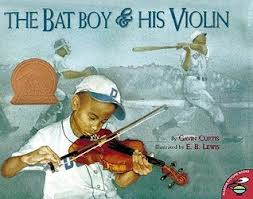 1st Grade Context Clues

Unit 4
G: Goal
I can use words and pictures to find the meaning of a word.
L.4.1.a
[Speaker Notes: Goal- 
Students need to engage with the goal-  read it, repeat it, write it, etc.]
A: APK
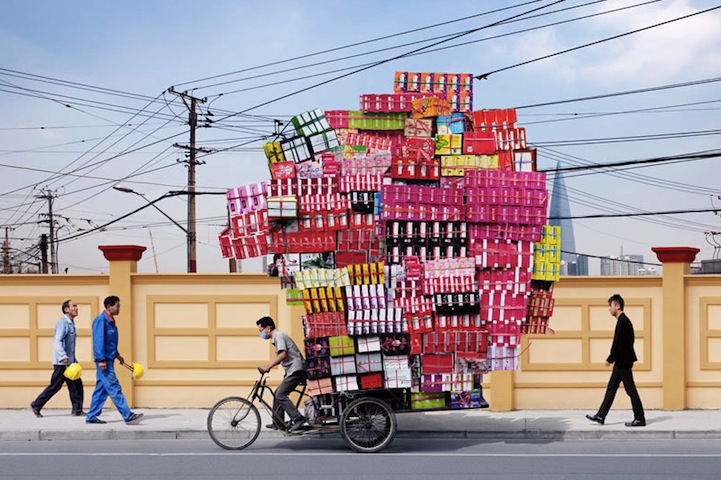 [Speaker Notes: Access Prior Knowledge- (APK)
Turn and Talk]
Turn and talk to your partner:

Where do you think the man is going?

What job do you think this man has?


What clues did you use from the picture?
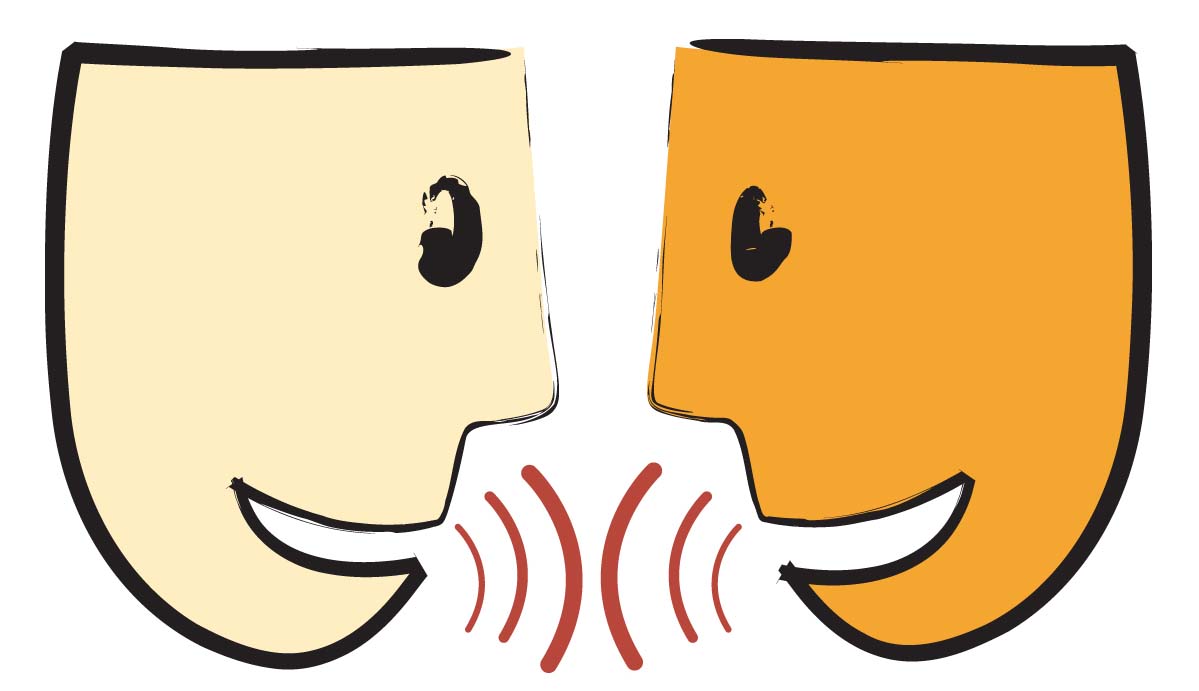 N: New Information
How do I figure out what a word means when I’m reading?

I can use my context clues!
the pictures on the page
the words around it


Let’s try some out!
howl
[Speaker Notes: Contextualize the word- Find it in the text
Say the word together]
howl
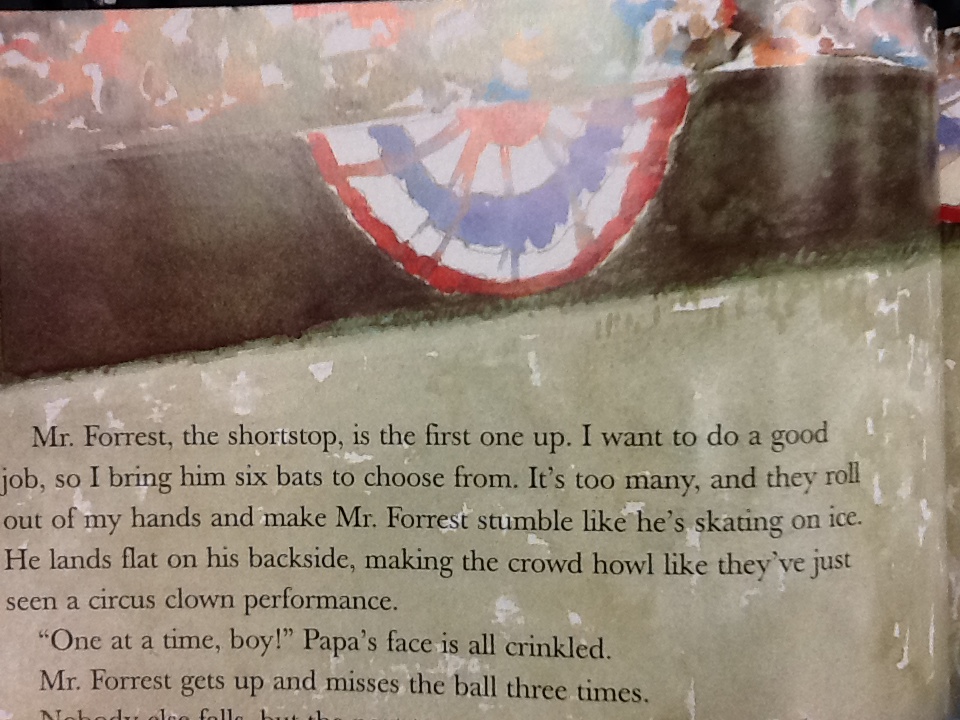 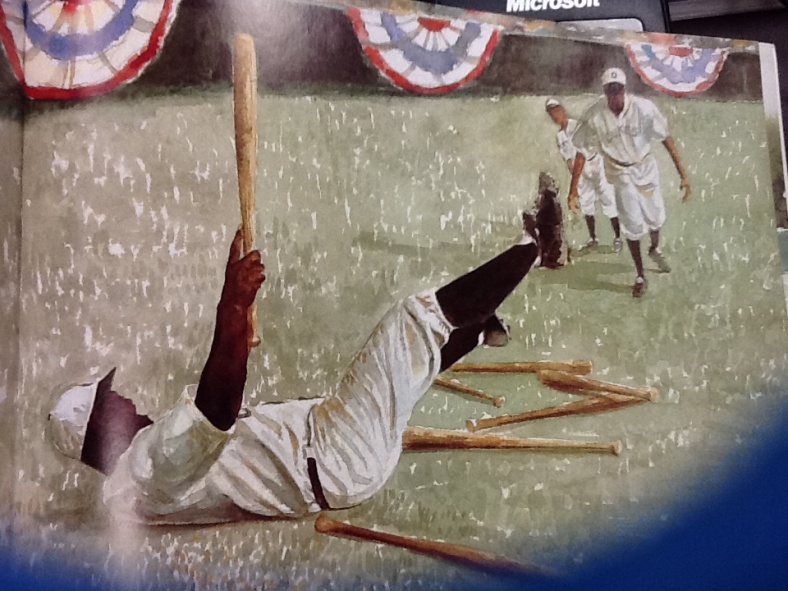 [Speaker Notes: Give student friendly definition
Use the word in other contexts]
What clues do we have to figure out the meaning of the word “howl”?
	1.
	2.
	3.

The word howl means “to make a loud sound like a wolf or dog”.
Describe something that might (howl). 

The ____ (____) because ____.
[Speaker Notes: It’s acceptable for ELL students to just describe something that howls without adding why.
Example:  The dog howls.  The dog howls all night.]
clumsy
[Speaker Notes: Contextualize the word- Find it in the text
Say the word together]
clumsy
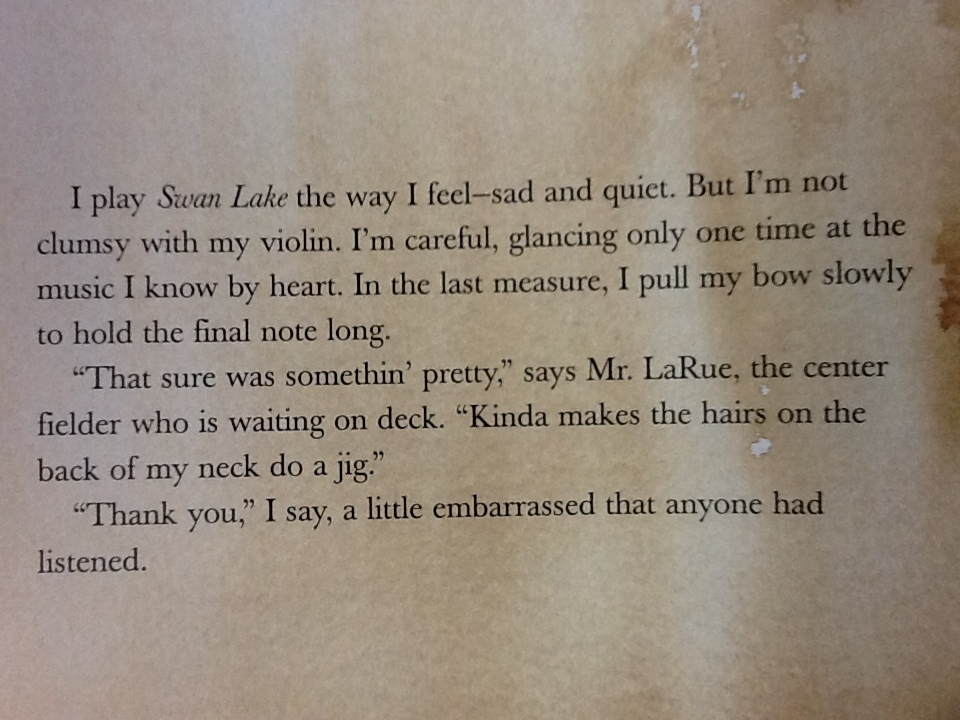 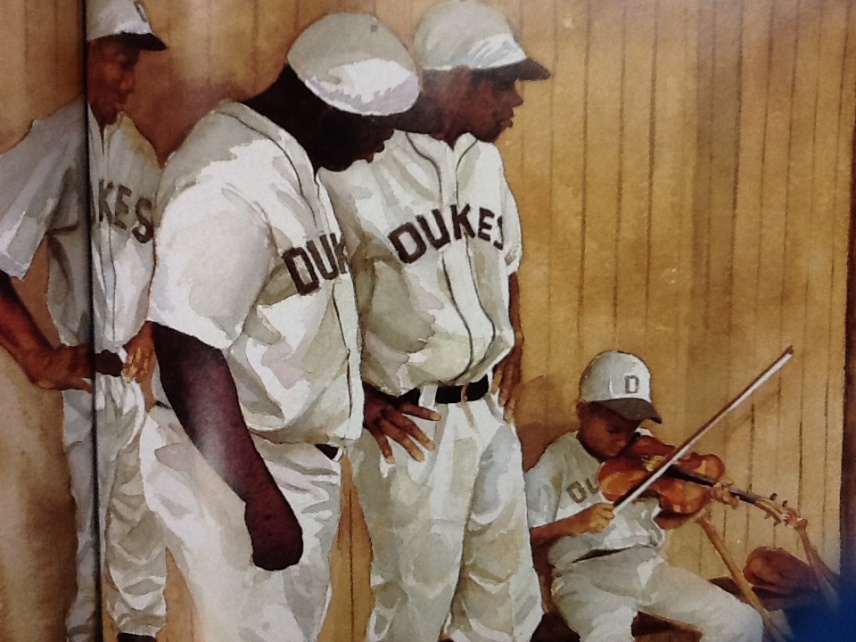 [Speaker Notes: Give student friendly definition
Use the word in other contexts]
What clues do we have to figure out the meaning of the word “clumsy”?
	1.
	2.
	3.

The word clumsy means “not careful”.  A clumsy person might drop,  spill, or knock over things.
Describe someone that is (clumsy). 

The (____) boy ____.
[Speaker Notes: For ELL Level 2 or 3 students, help them finish the sentence frame:  
Example:  The clumsy boy spilled his milk on the table.

For ELL Level 1 students, have them just use the word clumsy to describe someone.
Example:  The girl was clumsy.  The boy was clumsy.]
A: Application
Now it’s your turn!  
Use your clues to figure out the meaning of the following word.

 Write the word down

2. Write what you think it means

3.  Try to use it in a sentence
[Speaker Notes: This is your time to walk around and score students.  Feel free to allow students to draw a picture to show the meaning of the word.]
rickety
[Speaker Notes: Contextualize the word- Find it in the text
Say the word together]
rickety
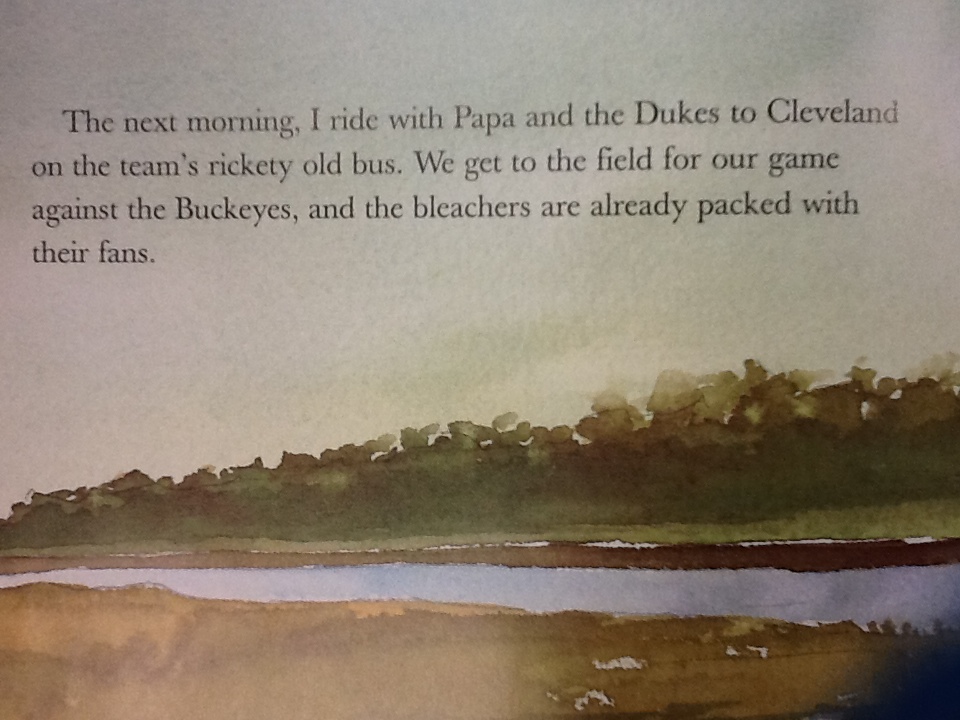 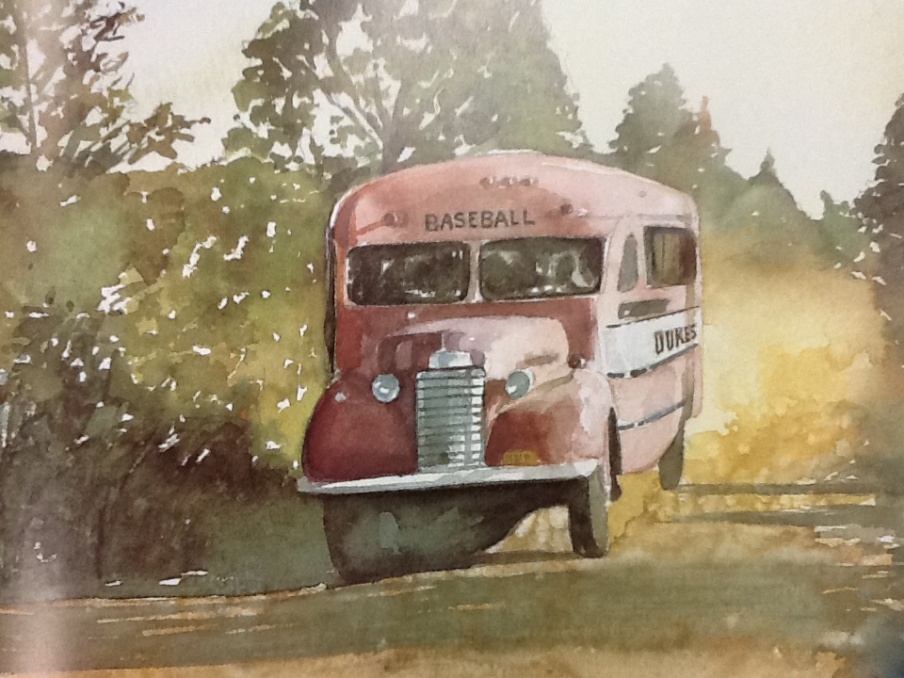 [Speaker Notes: Give student friendly definition
Use the word in other contexts]
What clues do we have to figure out the meaning of the word “rickety”?
	1.
	2.
	3.

The word rickety means “shaky, likely to fall apart”.
Describe something that looks (rickety). 

The ____ looks (____) 
because ____.
[Speaker Notes: For ELL students, it would be acceptable to just describe something that is rickety without having to explain why.
The goal here is that they can think of something that is rickety, thus showing their understanding of the meaning. ELL students who can make the connection with why something looks rickety would show a deeper meaning and connection of the word.]
Who can use all 3 words/phrases in a sentence?
howl
clumsy
rickety
[Speaker Notes: Read all three words and see if you can use them each in a sentence.]
G: Goal
I can use words and pictures to find the meaning of a word.
L.4.1.a
[Speaker Notes: Goal- 
Students need to engage with the goal-  read it, repeat it, write it, etc.]